PROGRAMMA 18 OKTOBER 2023
19:30 	OPENING (CHRISTIENE)
	PRESENTATIE REGIEGROEP (JAN)
	PRESENTATIE CONCEPT WARMTEVISIE (ERIK)

20:30	PAUZE

20:50	INVENTARISEREN, MATCHEN EN ACTIE

21:15	PAUZE
 
21:30 AFSLUITING (CHRISTIENE)
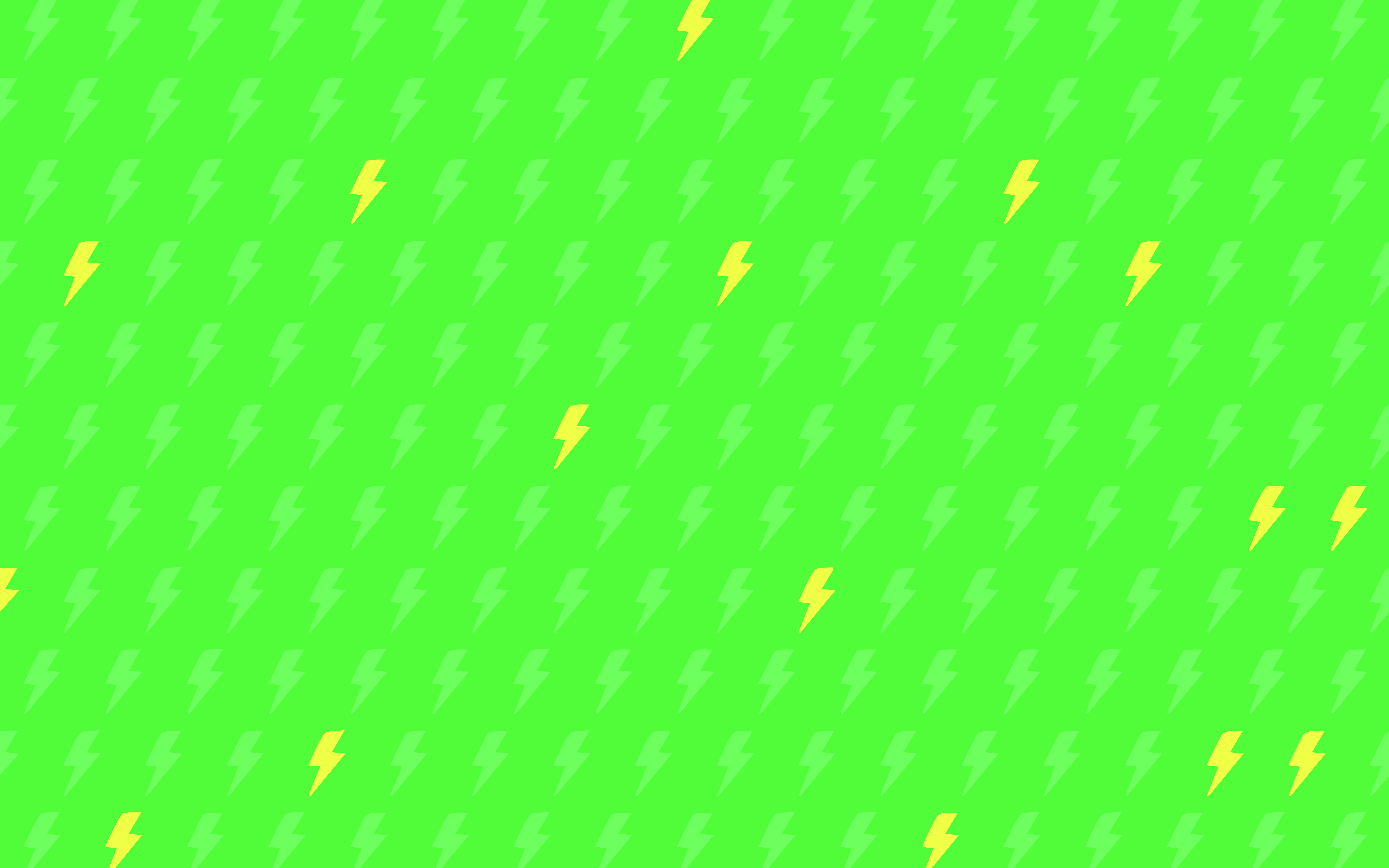 DUURZAAMVLEDDERVEEN
TERUGBLIK/WAAR STAAN WE NU
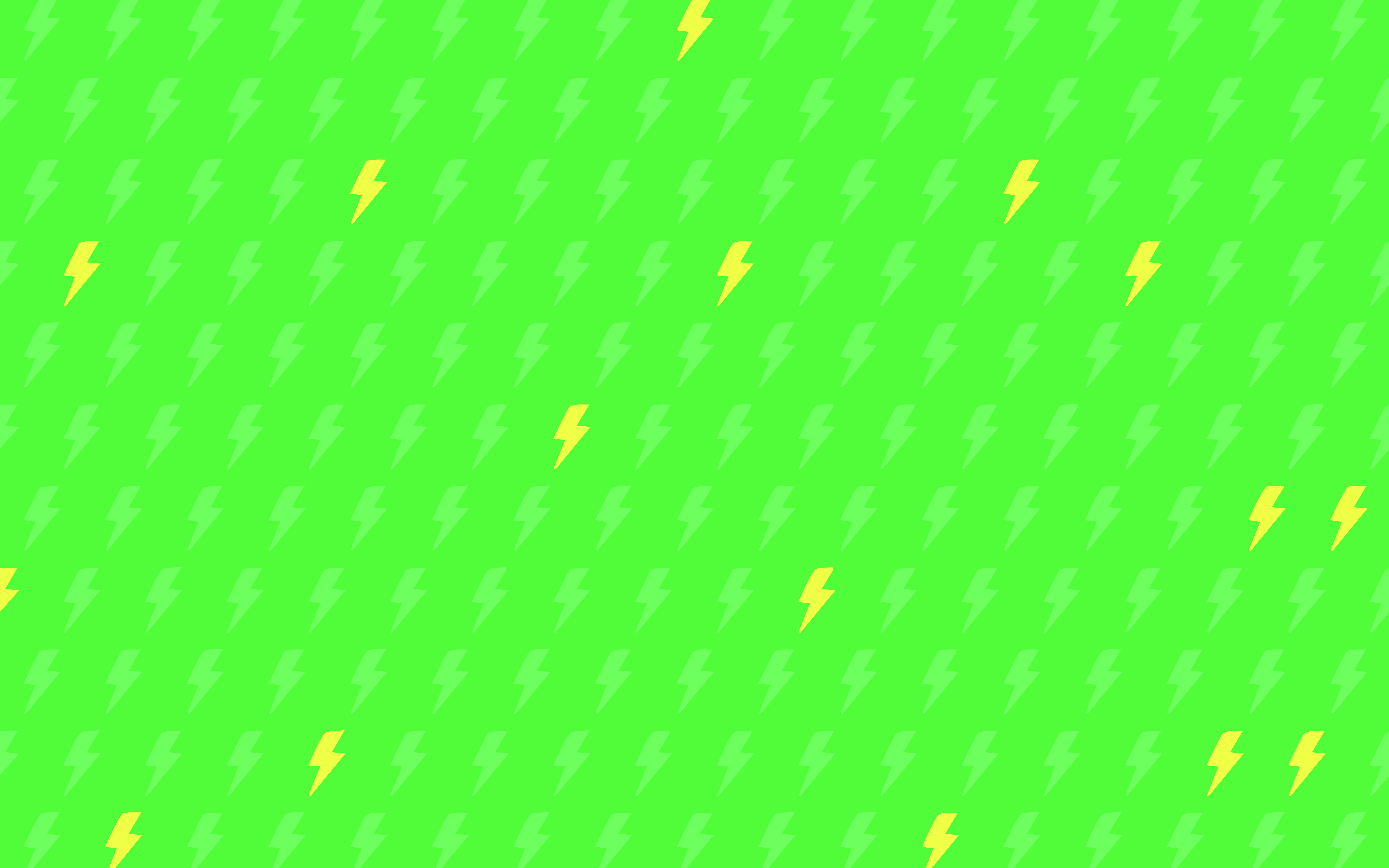 AARDGASVRIJ EN 
ENERGIENEUTRAAL 
VLEDDERVEEN
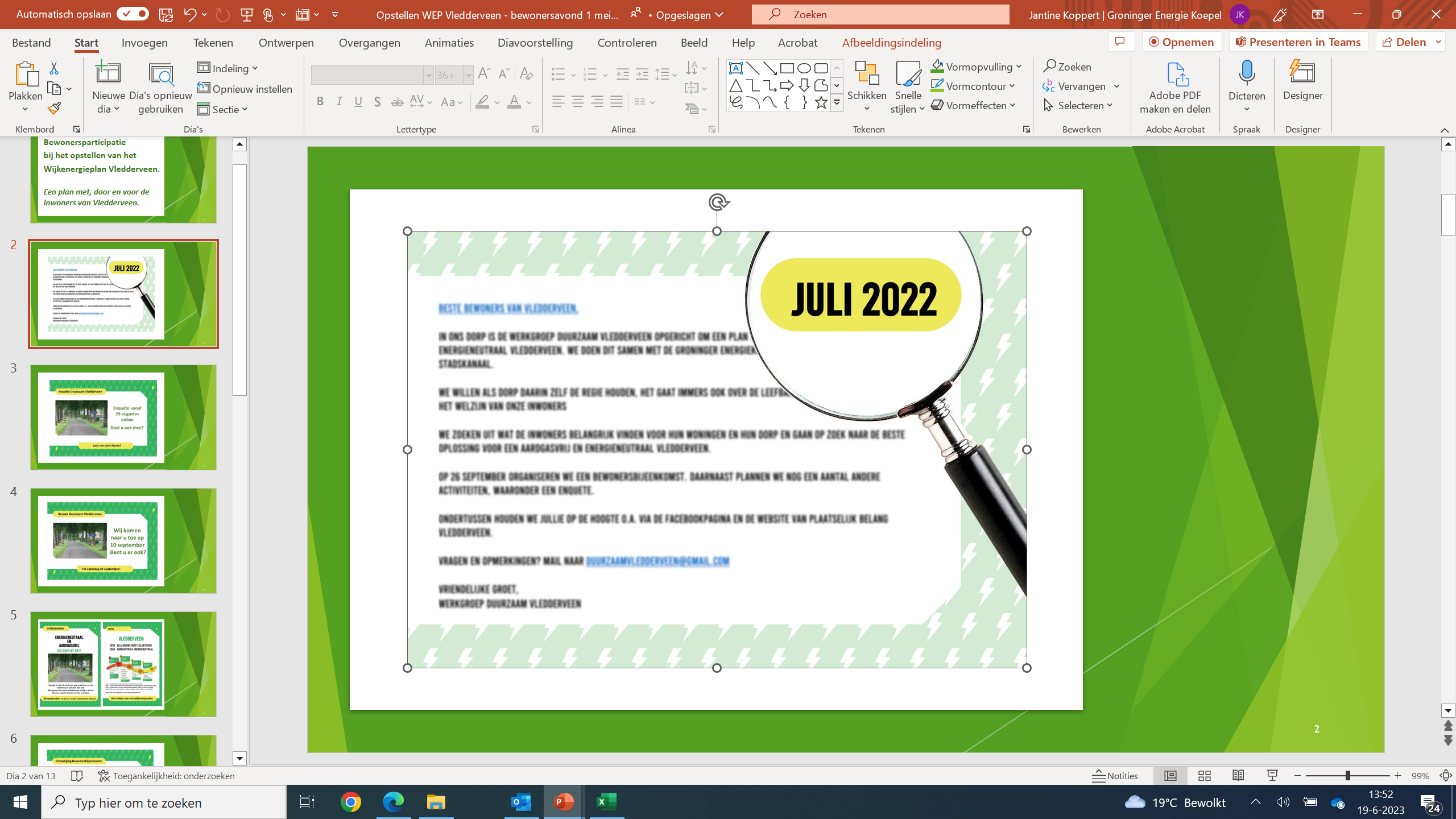 bewonersactiviteiten
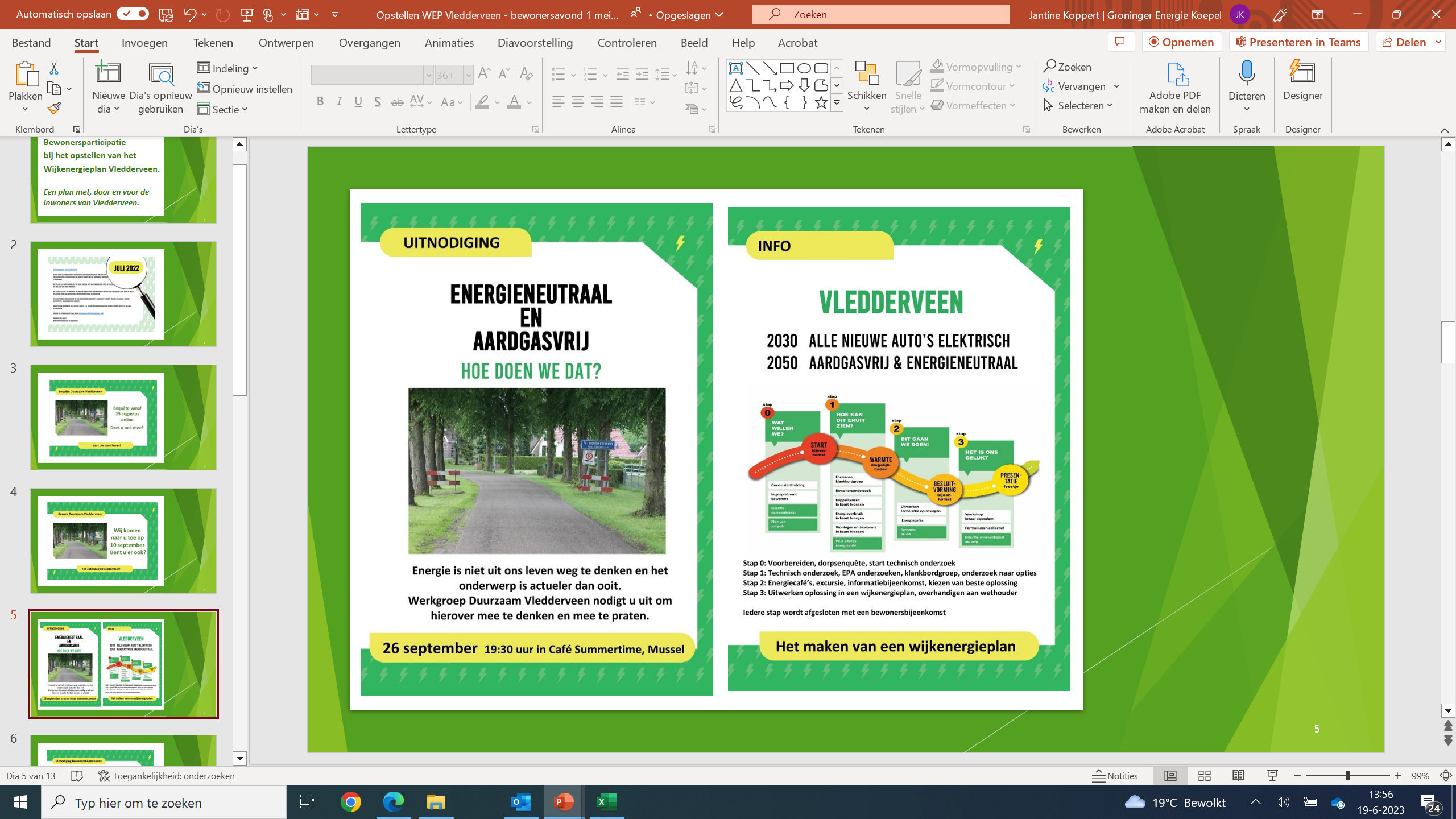 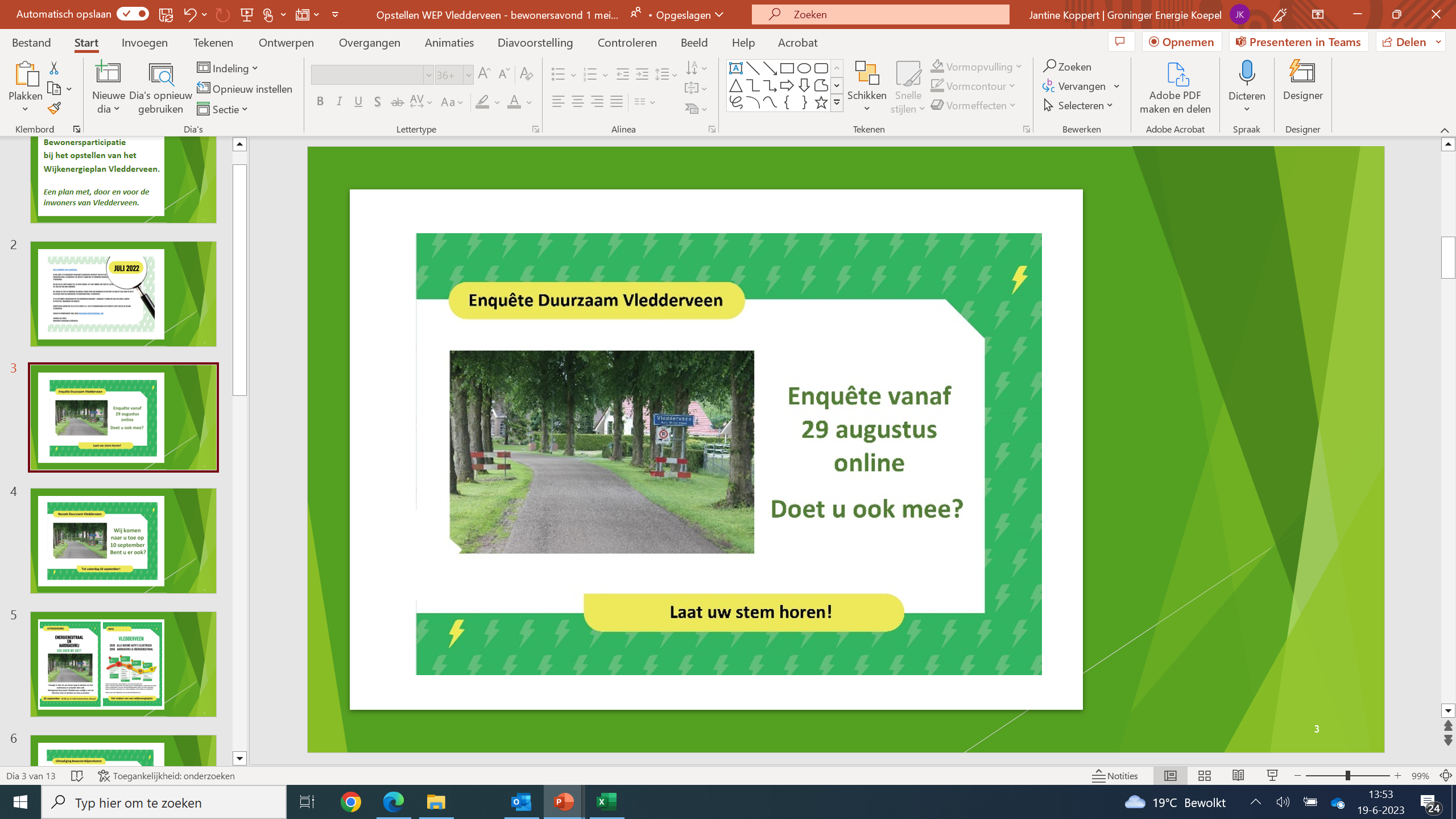 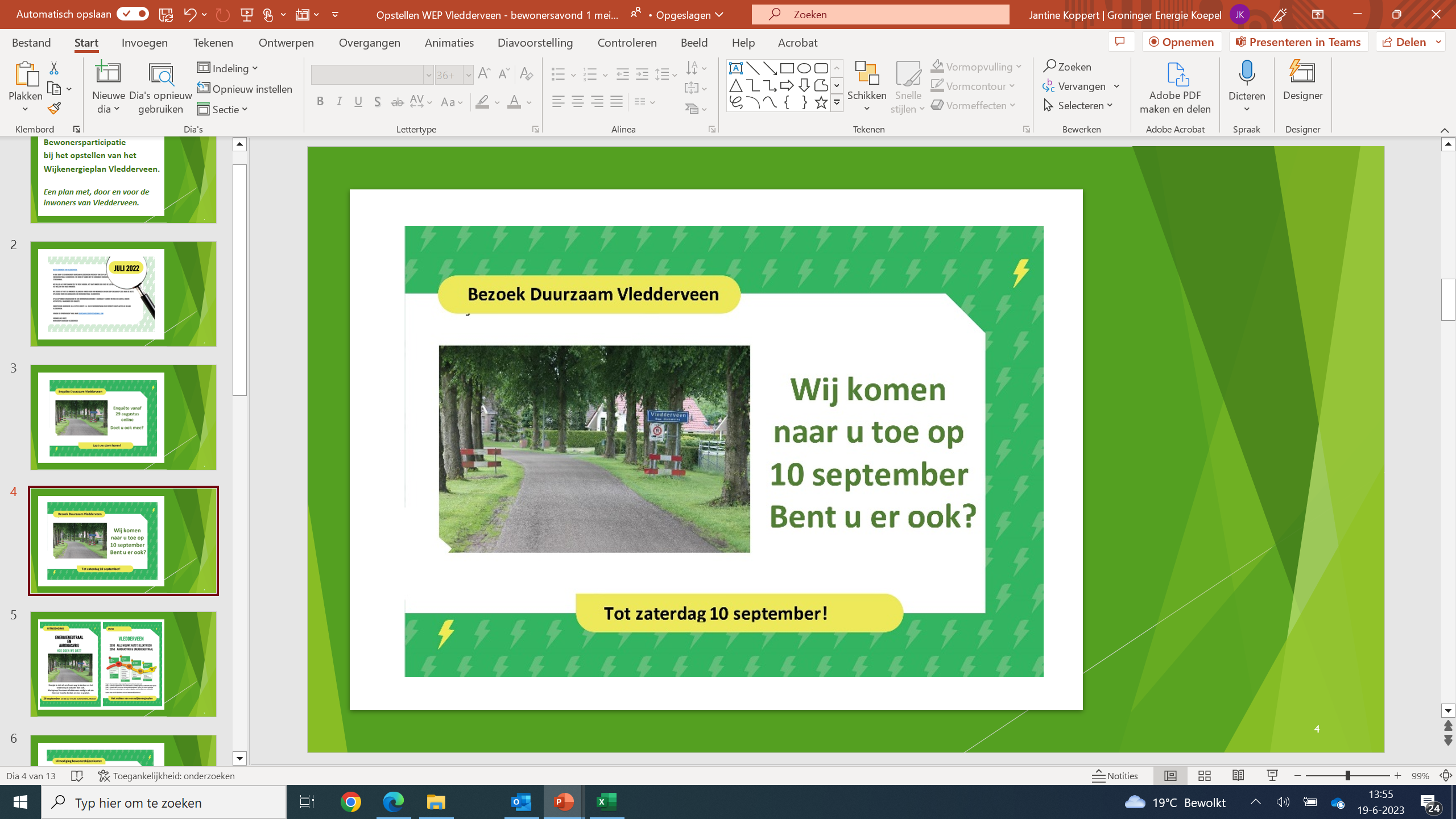 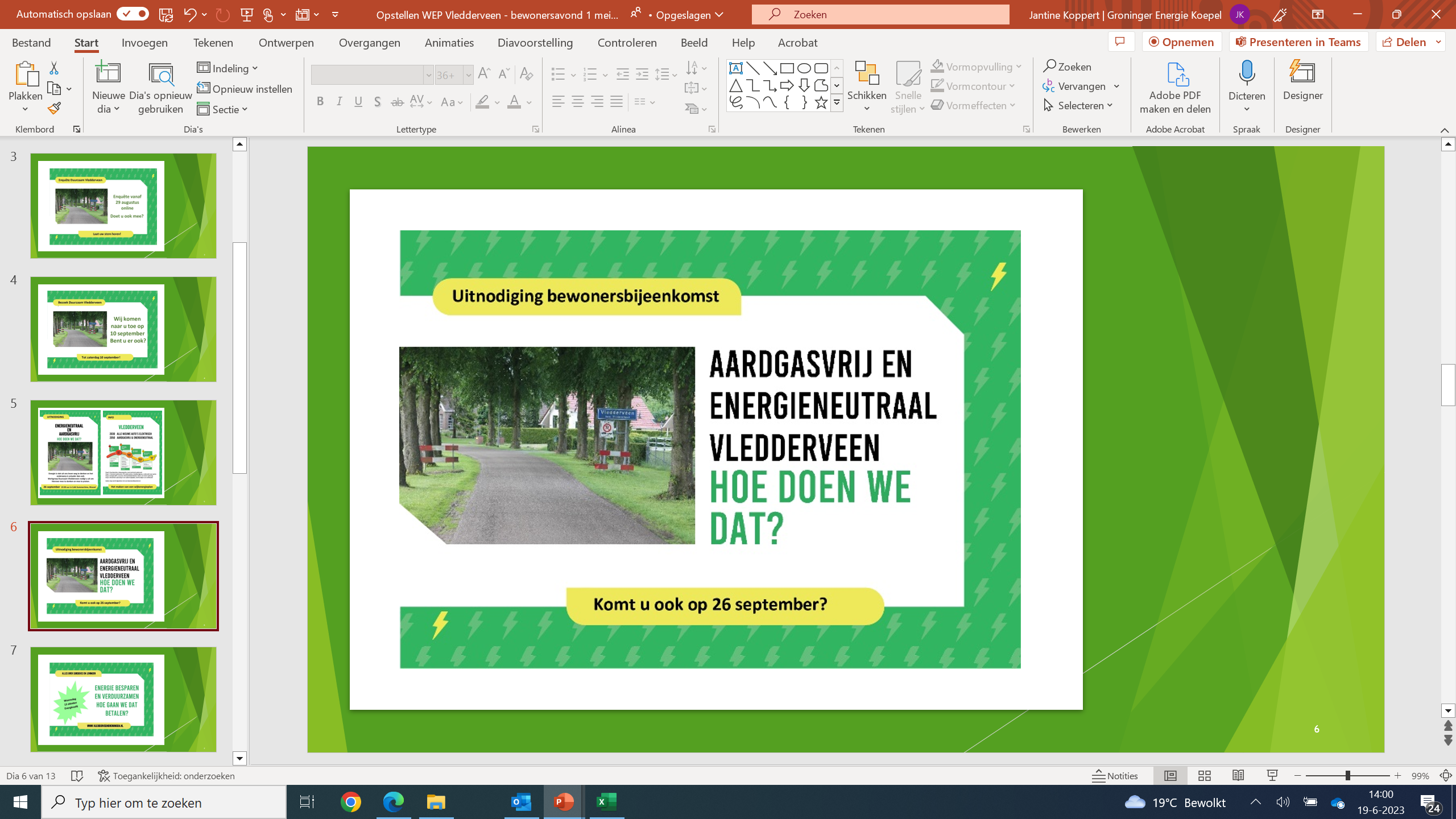 bewonersactiviteiten
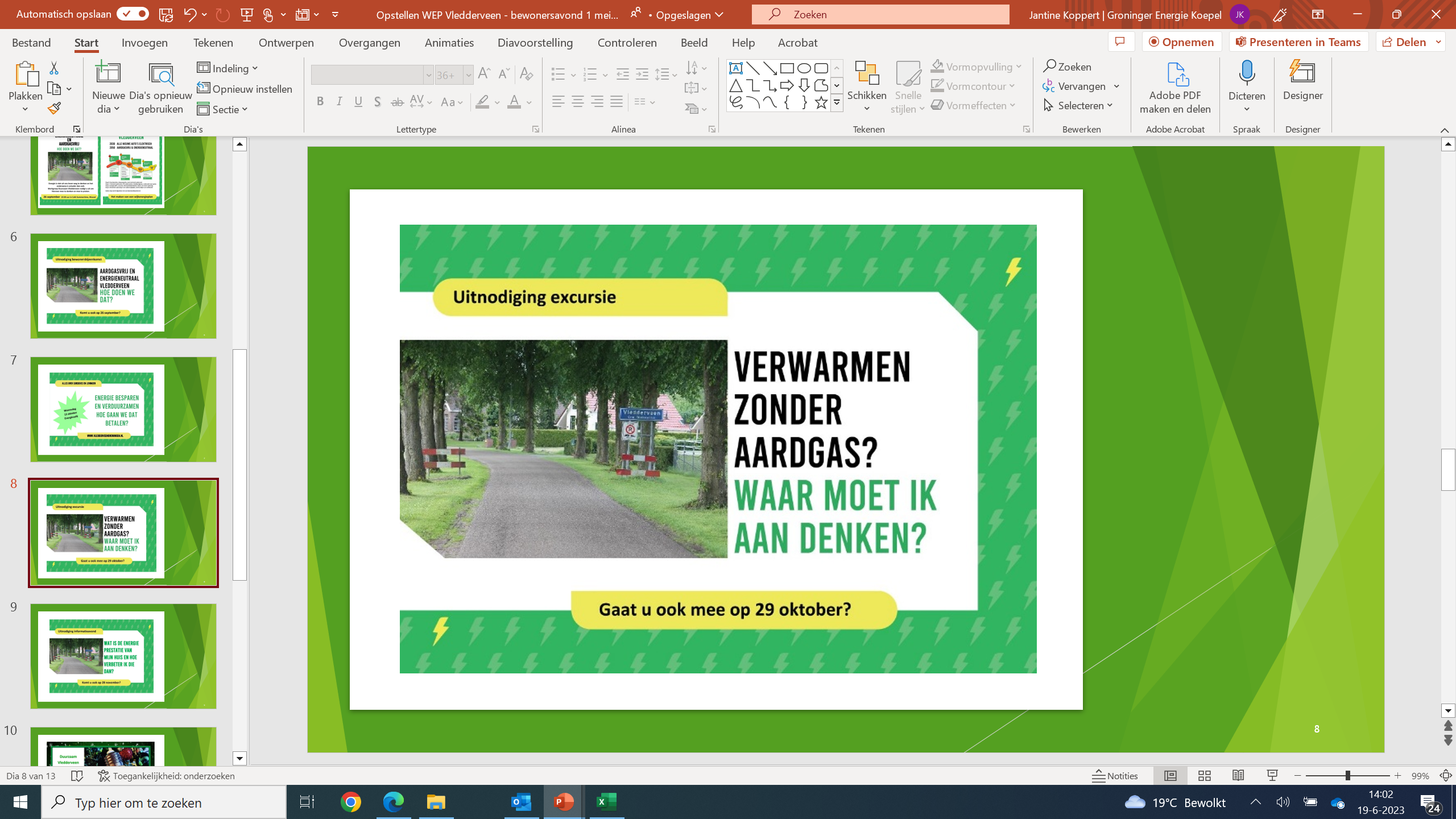 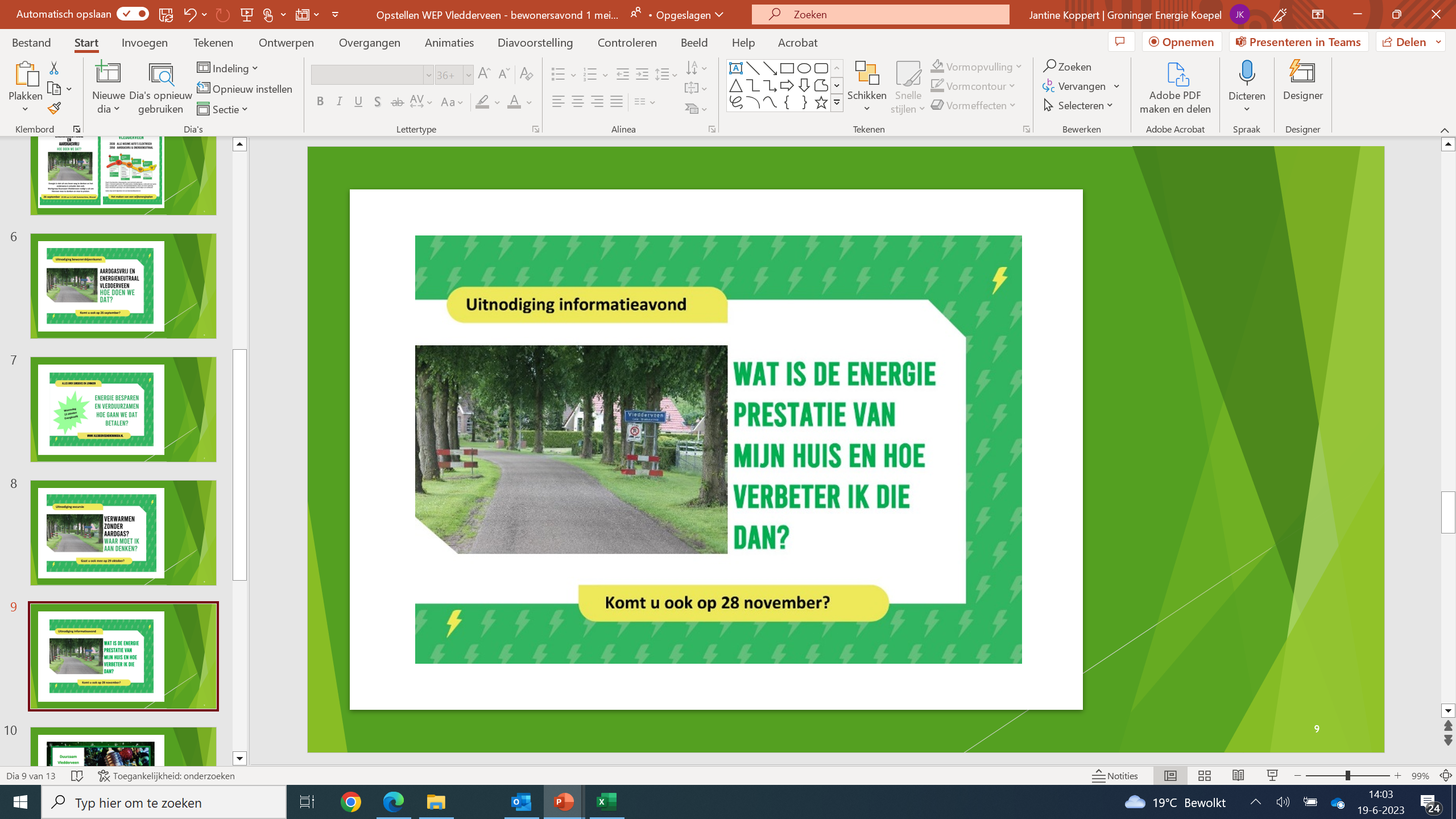 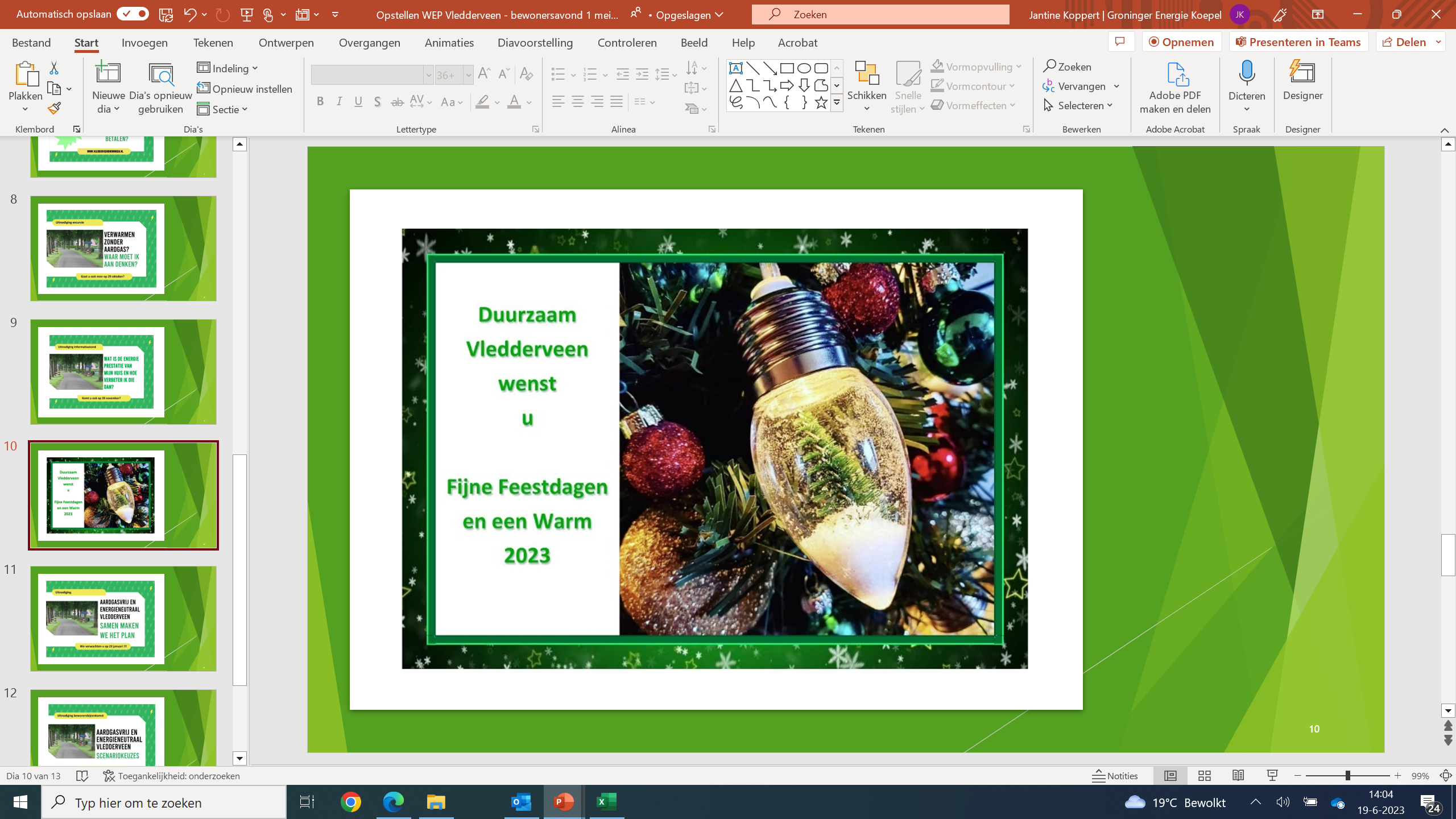 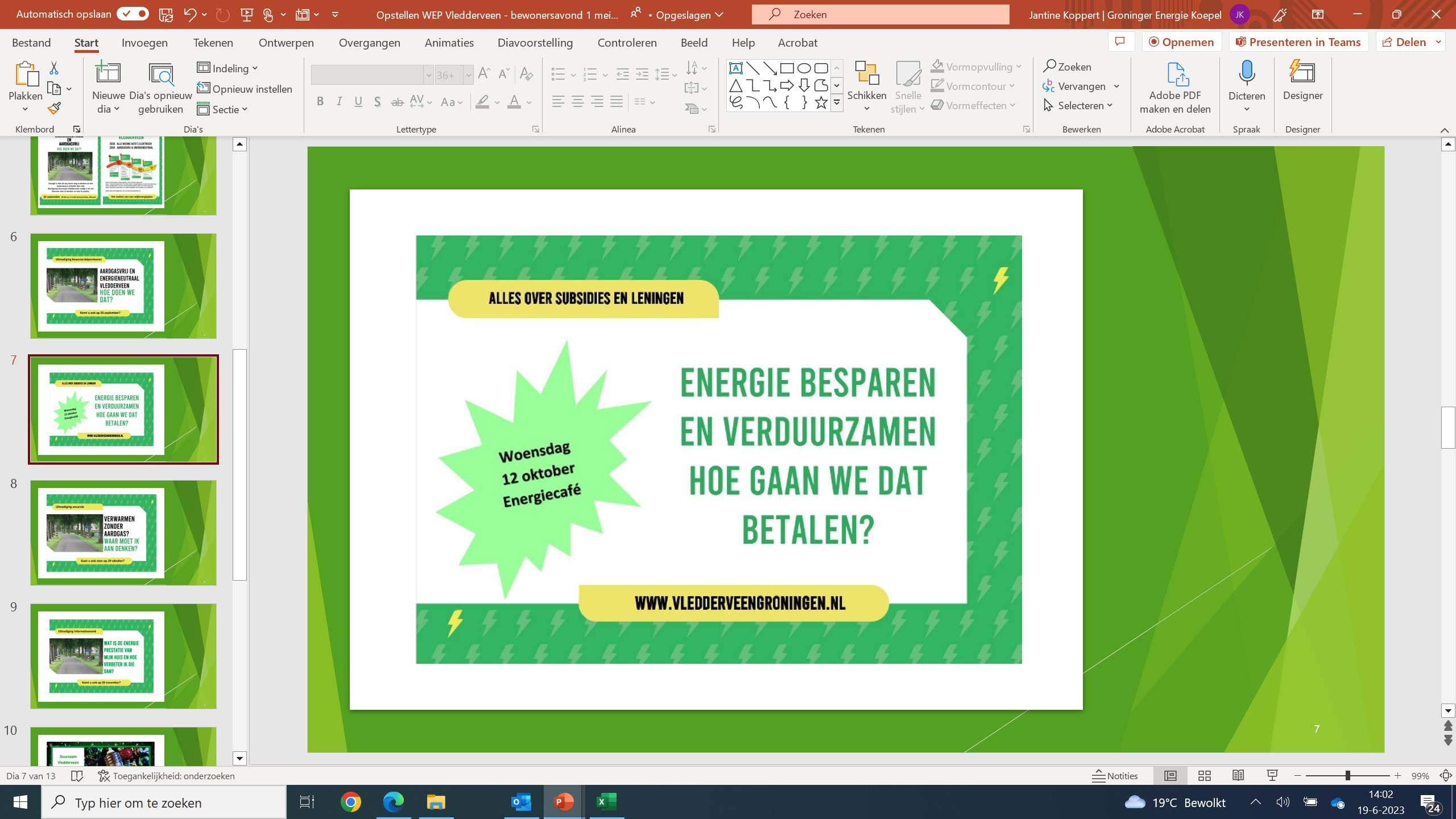 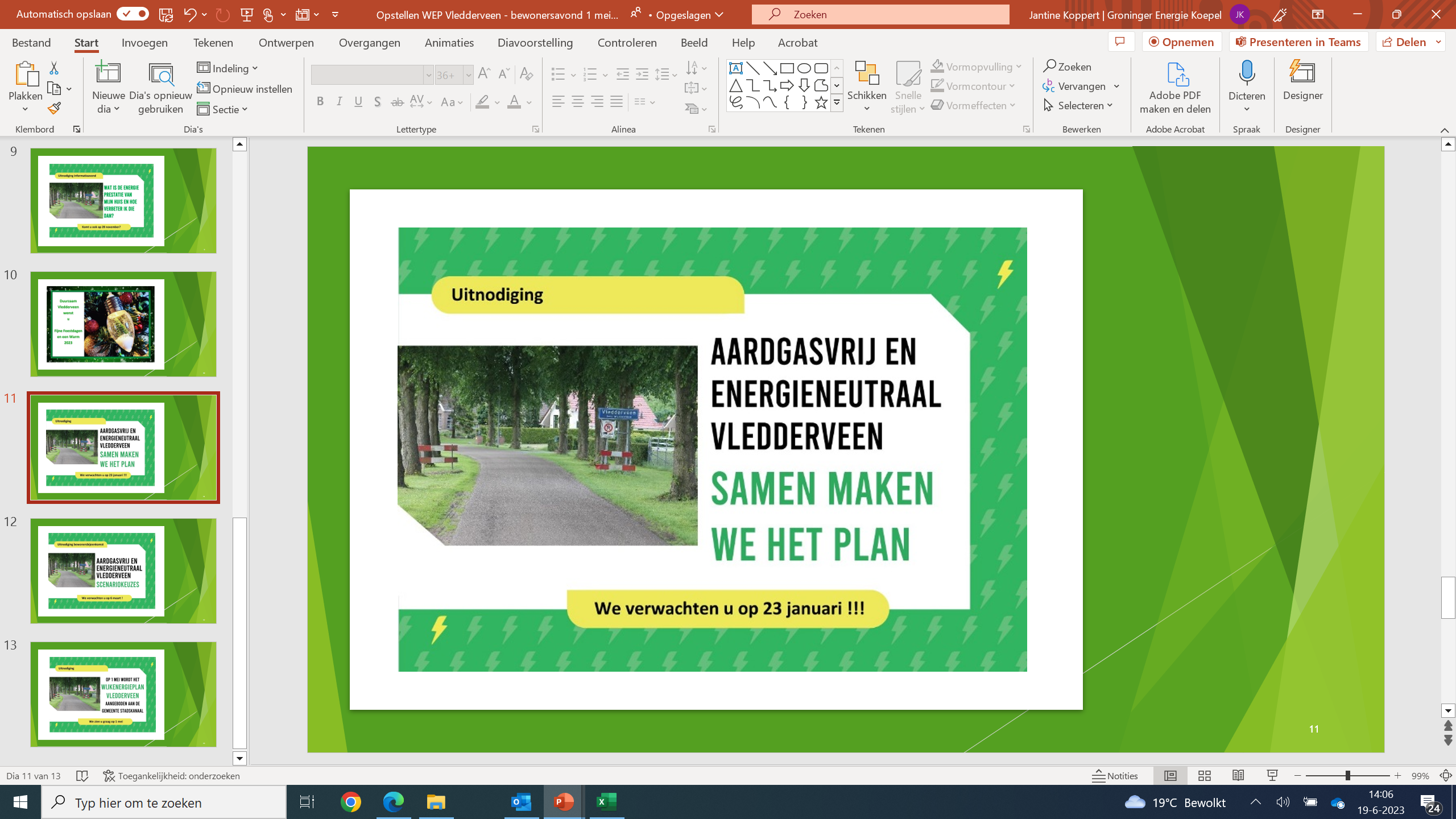 bewonersactiviteiten
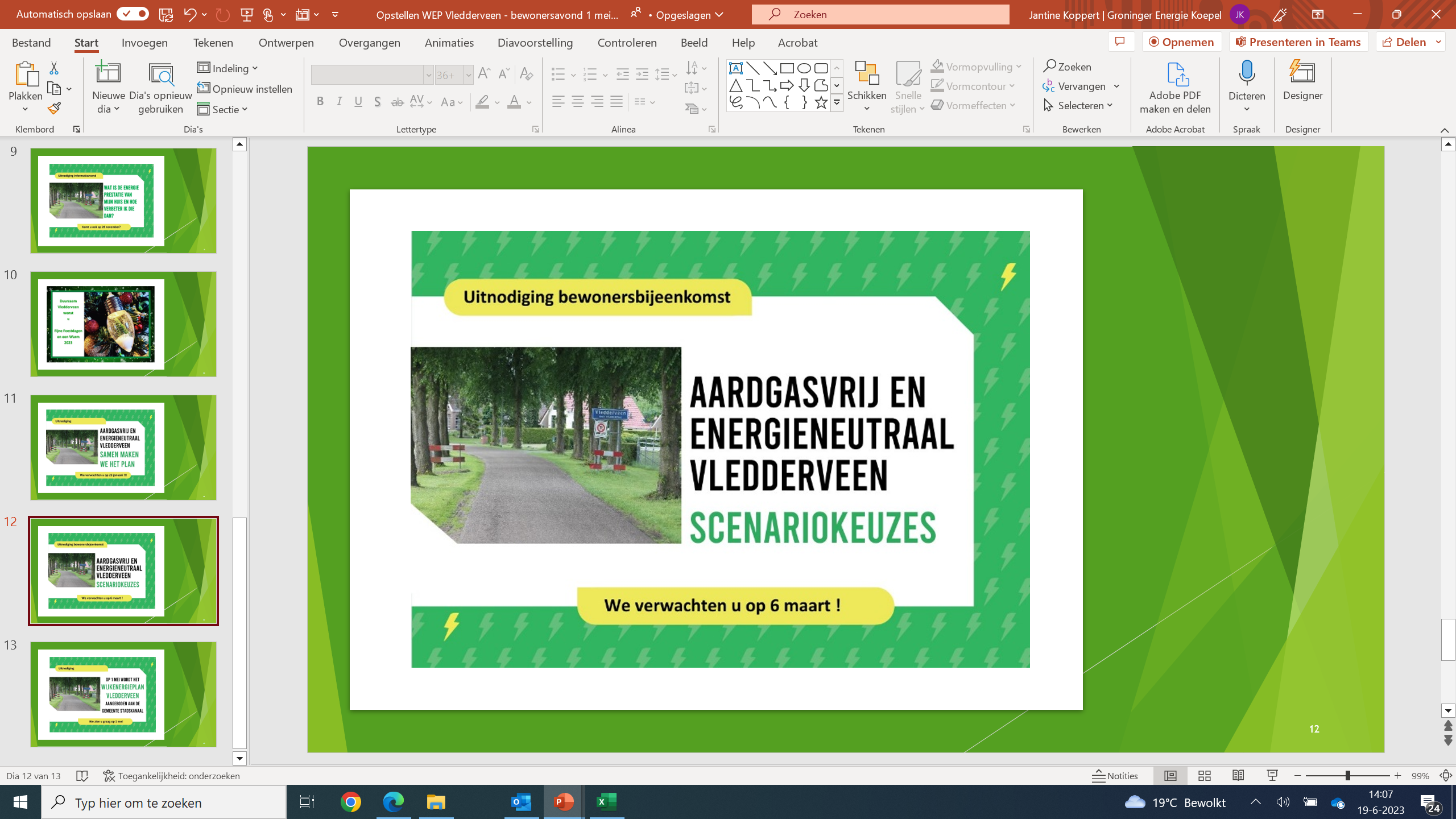 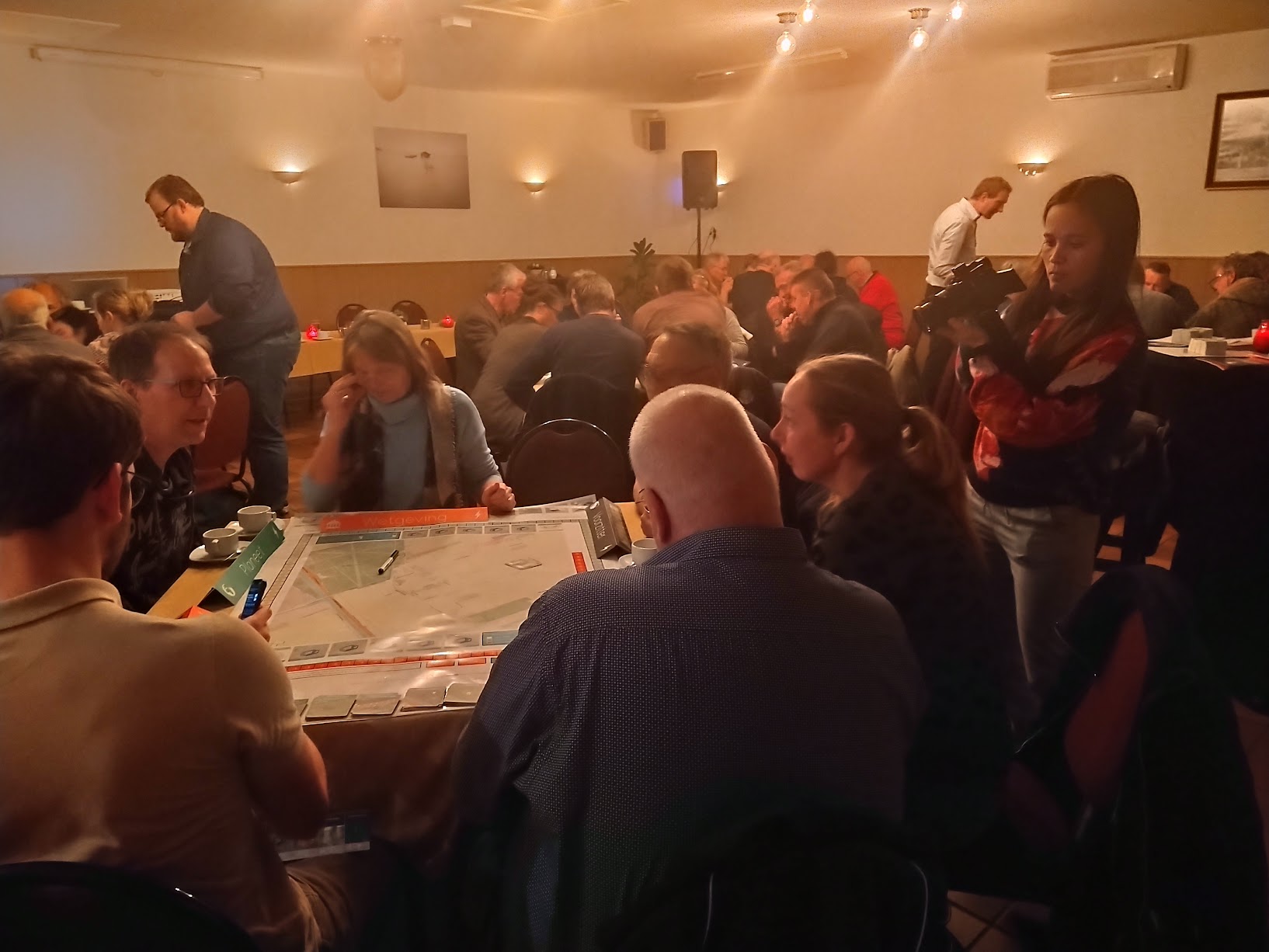 Wijkenergieplan vledderveen
METEN IS WETEN
MINDER ENERGIE / MEER ISOLEREN
GEBRUIK GRATIS ENERGIE  
INDIVIDUELE OPWEK
 COLLECTIEVE OPWEK
KOSTEN
ELECTRICITEITSNETWERK
BELEID VAN DE OVERHEID
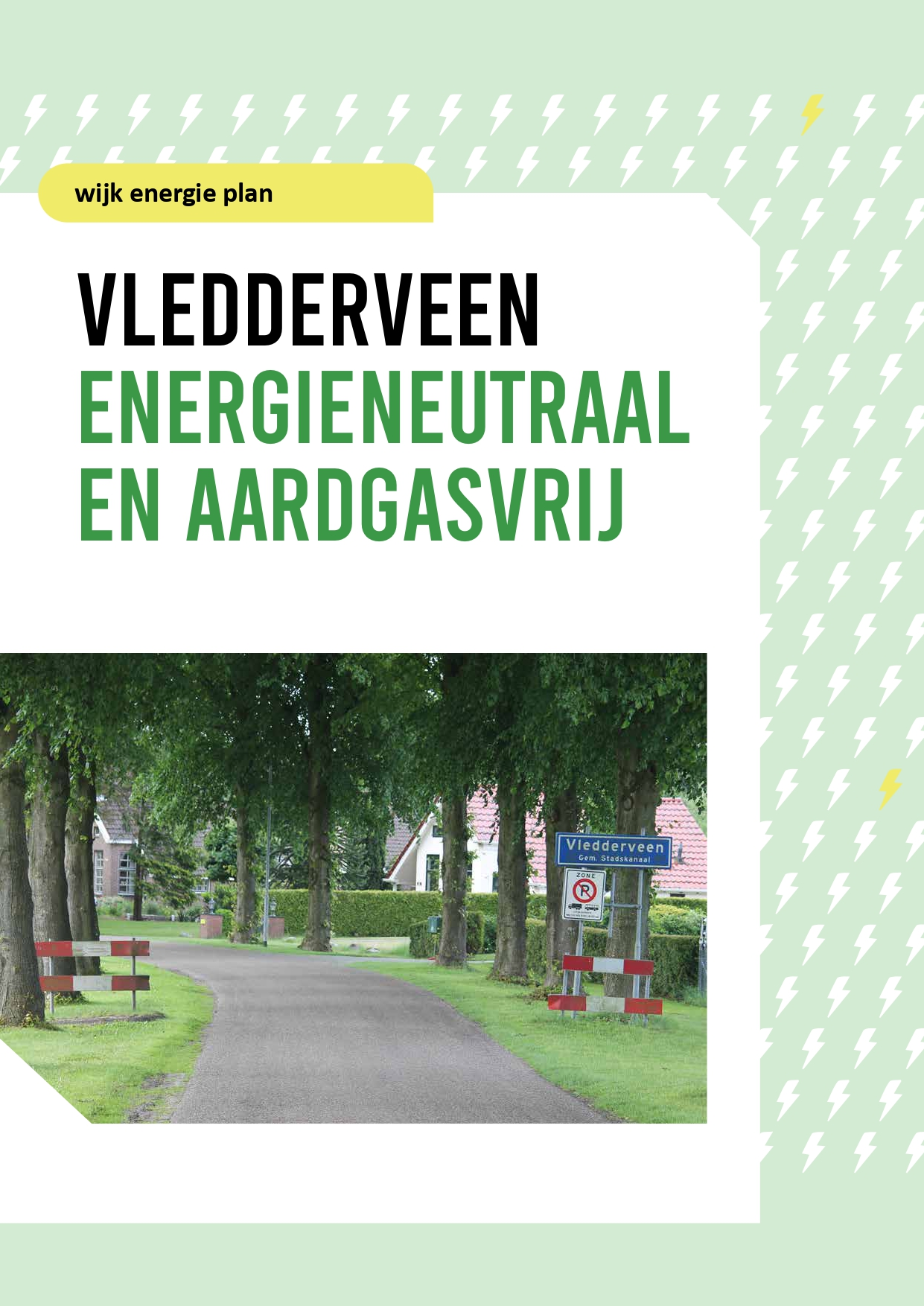 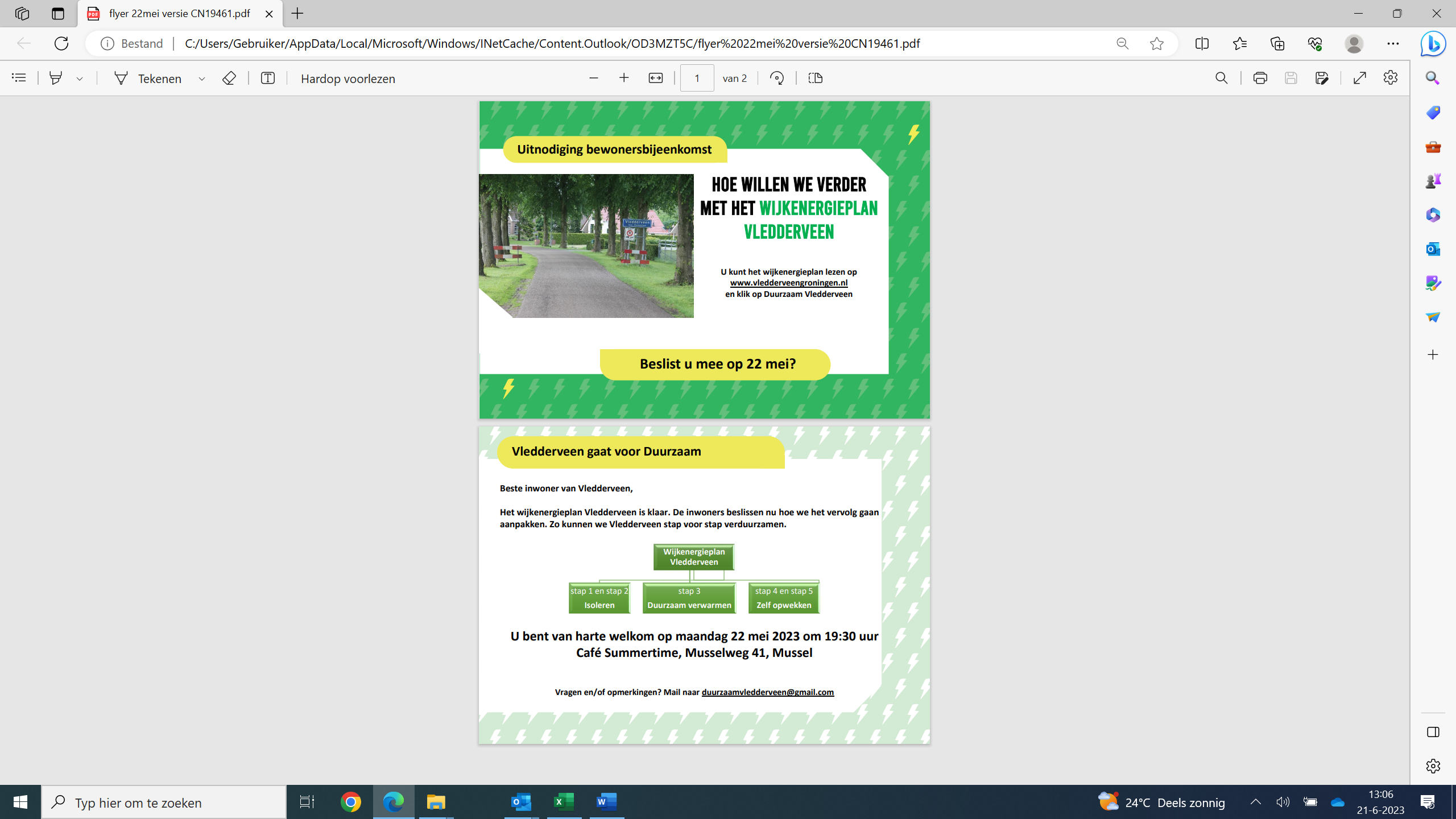 22 mei 2023 Hoe gaan we verder?
Bewonersavond 22 mei 2023
CONCRETE ACTIES OP DE ONDERDELEN ISOLEREN, DUURZAAM 
  VERWARMEN EN ZELF OPWEKKEN
 DELEN MET ELKAAR VAN DE AANWEZIGE KENNIS EN/OF 
  ERVARING VAN DE INWONERS 
 
 ‘WERKGROEP‘  REGIEGROEP NODIG
 ‘DIGITAAL’ FORUM
  INZET INWONERS
STAND VAN ZAKEN 18 OKTOBER 2023
WAAR STAAN WE NU?
- REGIEGROEP (CHRISTIENE, HANS, JAN)

- KLANKBORDGROEP 

- ONDERSTEUNING DOOR LSA / FINANCIERING DOOR 
  LSA EN GEMEENTE STADSKANAAL

- MAANDELIJKS OVERLEG MET DE GEMEENTE
  STADSKANAAL
WAT DOEN WE DE KOMENDE MAANDEN?
- 18 OKT: PRESENTATIE GEMEENTE STADSKANAAL VAN
  CONCEPT WARMTEVISIE 

- 30 OKT. – 10 NOV: BIJDRAGE NATIONALE KLIMAATWEEK
  GEMEENTE STADSKANAAL

- 8 NOV.: WERKBEZOEK NATIONAAL KLIMAATPLATFORM

- 15 NOV: BIJDRAGE INFORMATIEAVOND
  WARMTETRANSITIE GEMEENTE STADSKANAAL
WAT WILLEN WE NOG MEER?
- WARMTECAMERA INZETTEN
  (WIE/WAAR/WANNEER)

- ERVARINGSBIJEENKOMSTEN HOUDEN:  
  EPA’S / ISOLATIE / DUURZAAM VERWARMEN /…

- MENSEN DIE MEE WILLEN DOEN EN ACTIES BIJ
  ELKAAR BRENGEN
KORTOM:  HIER STAAN WE NU!
- REGIEGROEP (CHRISTIENE, HANS, JAN)
- KLANKBORDGROEP
- ONDERSTEUNING DOOR LSA EN FINANCIERING  DOOR LSA EN GEMEENTE SKN
- MAANDELIJKS OVERLEG GEMEENTE SKN
- 18 OKT: PRESENTATIE GEMEENTE SKN CONCEPT WARMTEVISIE 
- 30/10-5/11: BIJDRAGE NATIONALE KLIMAATWEEK GEMEENTE SKN
- 8 NOV: WERKBEZOEK NATIONAAL KLIMAATPLATFORM
- 15 NOV: BIJDRAGE INFORMATIEAVOND WARMTETRANSITIE GEMEENTE SKN
- INZET WARMTECAMERA (WIE/WAAR/WANNEER)
- ERVARINGSBIJEENKOMSTEN : EPA’S / ISOLATIE / DUURZAAM VERWARMEN / …
- MENSEN DIE MEE WILLEN DOEN EN ACTIES BIJ ELKAAR BRENGEN